З..вод, м…розный, …дежда, з…водить, м…роз, …деть, з...водной, ...дёжный, зам…розил.
завод           морозный          одежда     
заводить     мороз                  одеть                    
заводной    заморозил          одёжный
завод        морозный   заводить  
одежда    одёжный     одеть 
мороз      заводной      заморозил
игла
  радио
  лаваш
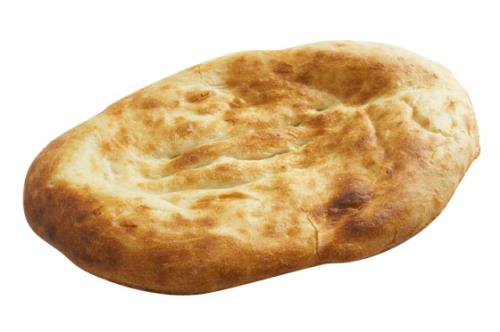 Лава́ш— пресный белый хлеб в виде тонкой лепёшки из пшеничной муки, распространённый преимущественно у народов Кавказа, в Иране, Афганистане и в других регионах Азии.
Подбери к существительным подходящие глаголы.
собака
волк
овца
свинья
гусь
кузнечик
кошка
курица
хрюкает
блеет
лает
гогочет
кудахчет
мяукает
стрекочет
воет
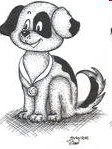 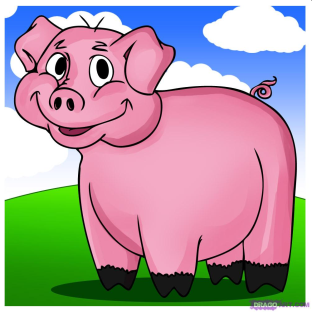 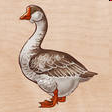 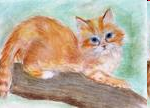 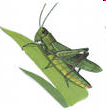 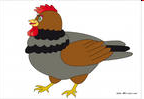